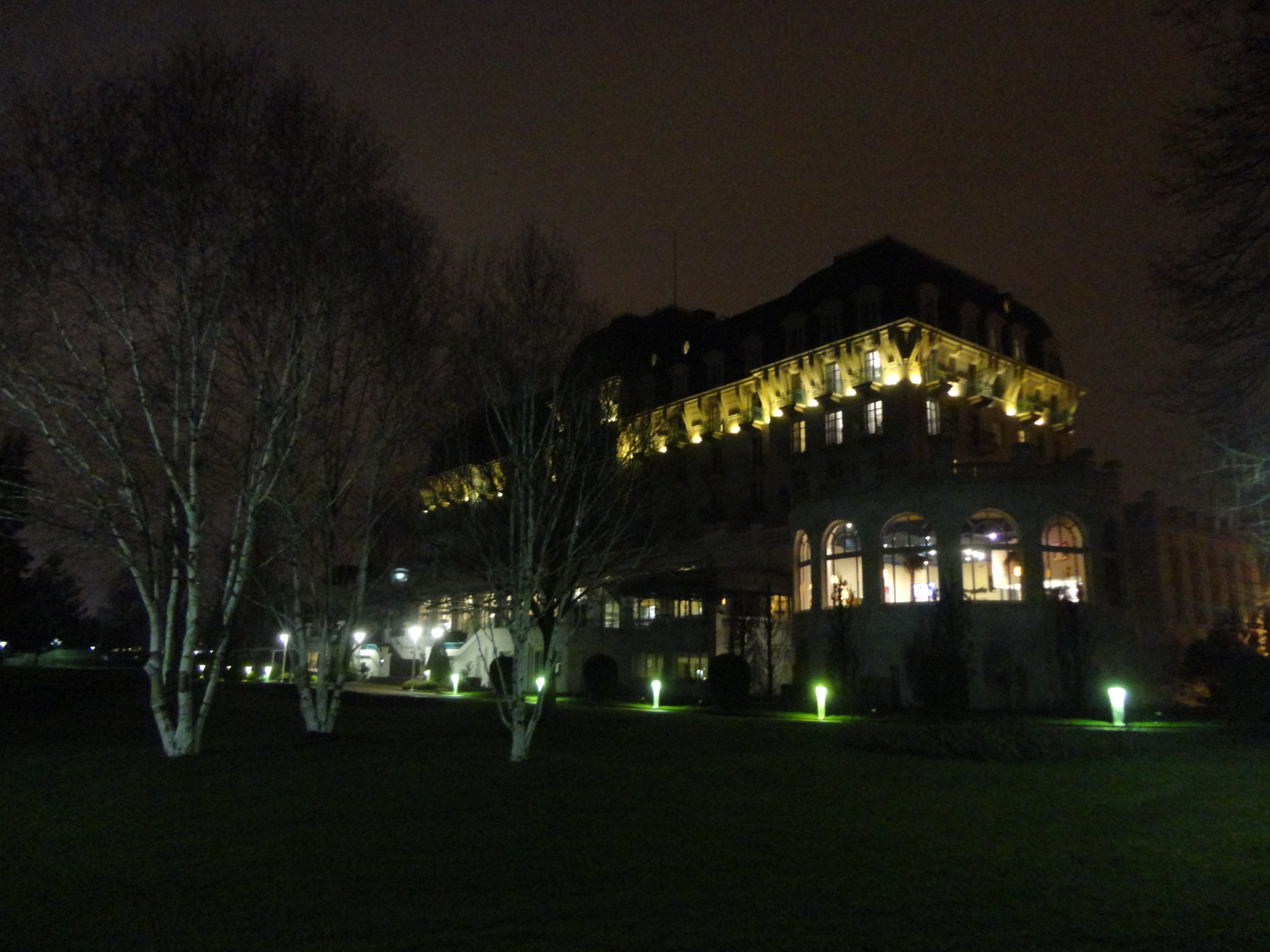 RF questions for LHeC & TLEP RFTech deliverables
Frank Zimmermann
4th & final RFTech meeting
Annecy, Imperial Palace
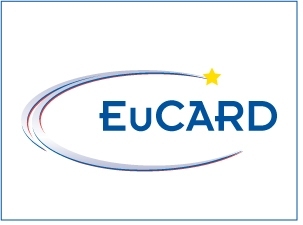 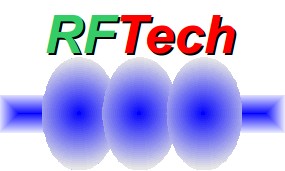 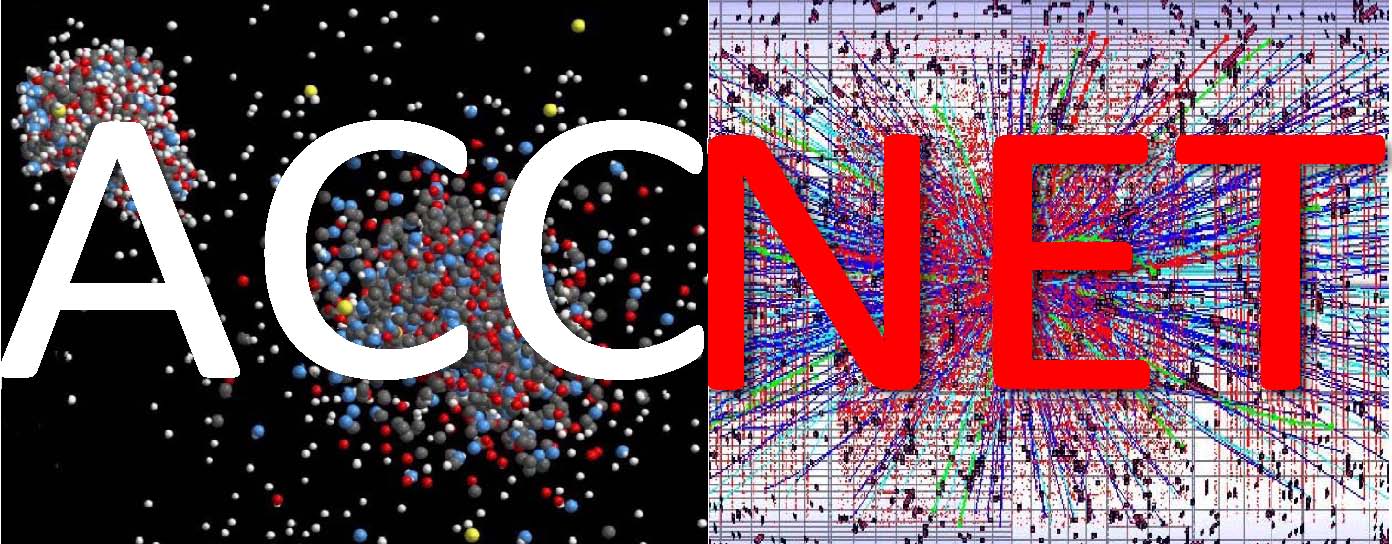 work supported by the European Commission under the FP7 Research Infrastructures project EuCARD, grant agreement no. 227579
possible long-term strategy
TLEP (80 km,
        e+e-, up to
        ~350 GeV c.m.)
HE-LHC  
(pp, 33 TeV c.m.)
PSB
PS (0.6 km)
SPS (6.9 km)
LHC (26.7 km)
LHeC & SAPPHiRE 
      (9 km)
VHE-LHC 
(pp, up to 
100 TeV c.m.)
same detectors!
(E. Meschi)
also: e± (120 GeV) – p (7 & 50 TeV) collisions
≥50 years of e+e-, pp, ep/A physics at highest energies
LHeC Conceptual Design Report
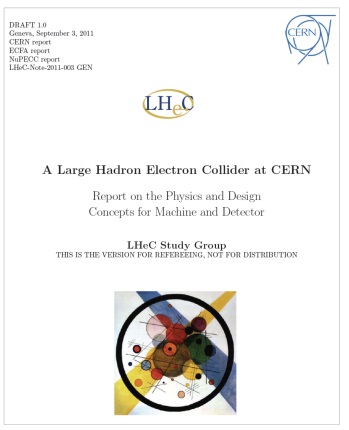 LHeC CDR published in
J. Phys. G: Nucl. Part. Phys. 39 
075001 (2012)
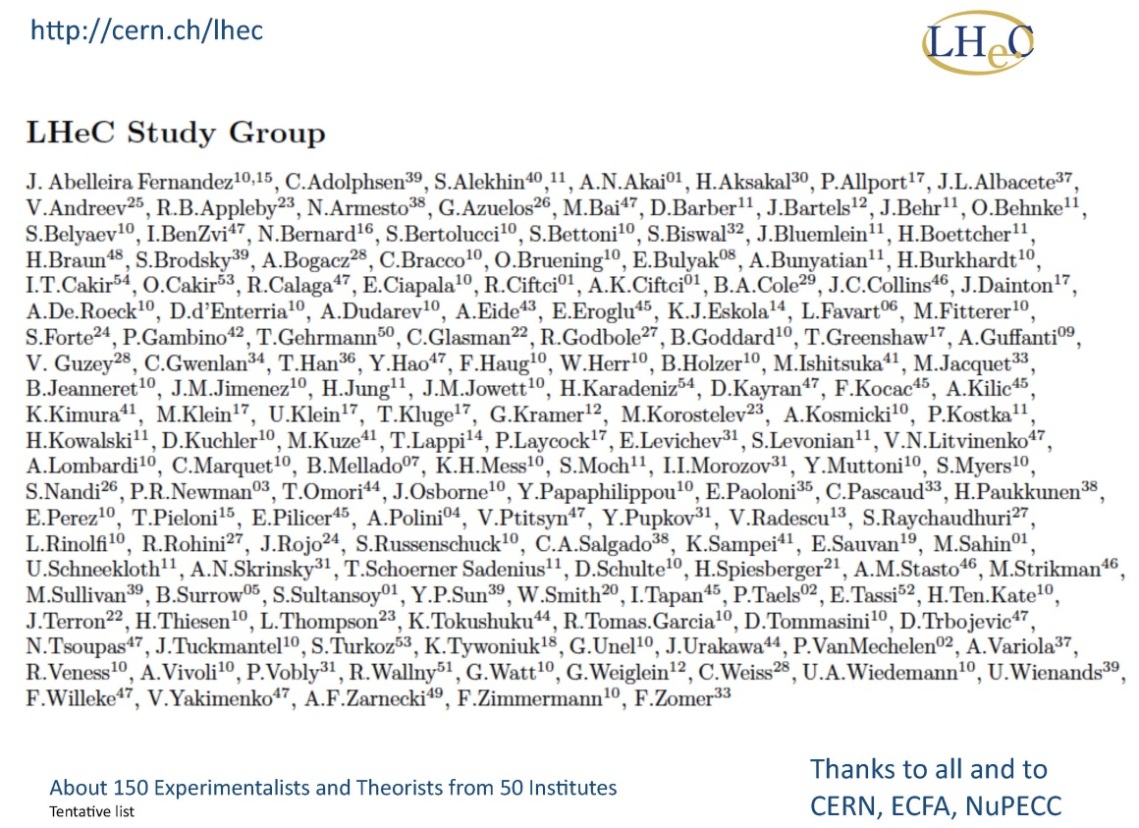 ~600 pages
LHeC layout
two 10-GeV SC linacs, 3-pass up, 3-pass down; 6.4 mA, 60 GeV e-’s collide w. LHC protons/ions
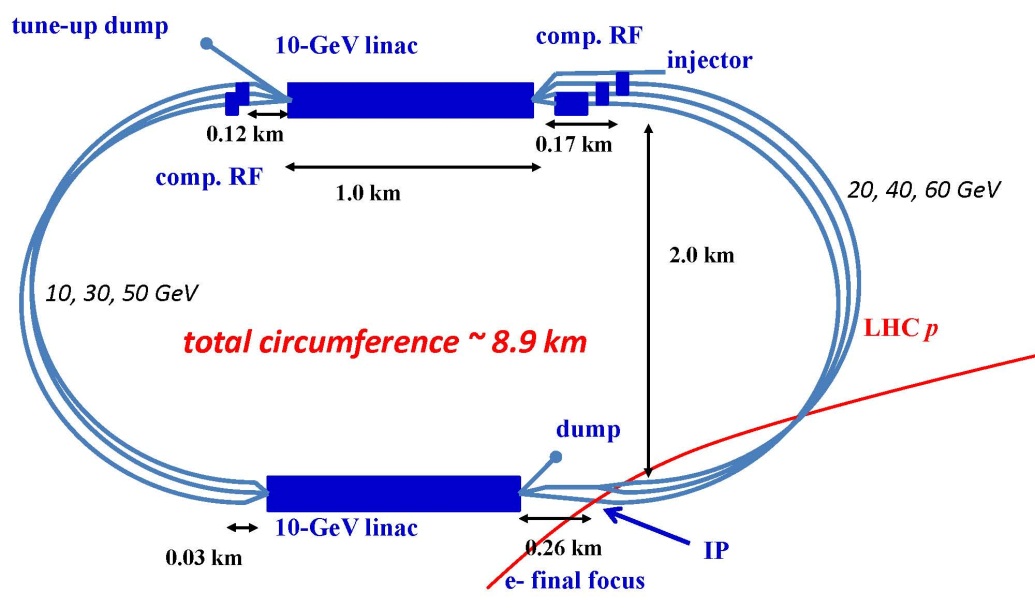 A. Bogacz, O. Brüning,  
M. Klein, D. Schulte, 
F. Zimmermann, et al
(C=1/3 LHC allows for ion clearing gaps)
TLEP & VHE-LHC
VHE-LHC
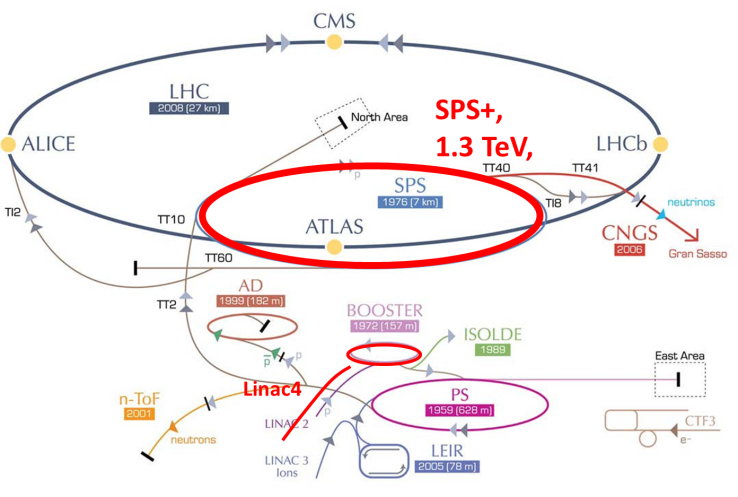 VHE-LHC-LER
=TLEP!
(Lucio Rossi)
RF system parameters – 1
RF system parameters – 2*
*low power version of TLEP with 20 MW total SR power
RF efficiency (cw SRF, 620 or 800 MHz)
from LHeC design report:
  
power converters: 95%; 
klystron efficiency: 65%; 
transmission losses 7%; 
→ overall 55%
how much margin for feedback?
what do RFTech experts think?
RF power / cavity
from Andy Butterworth – 
3rd TLEP workshop 10 January
fundamental power couplers look feasible at > 200 kW CW

HOM damping is open question
cost of the RF system?
question to RFTech
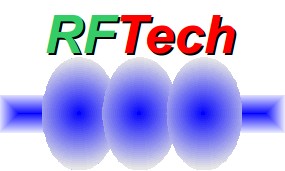 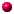 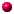 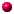 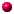 RFTech organized or co-sponsored events, 2009-11
RFTech organized or co-sponsored events, 2011-13
First Annual RFTech Meeting
DESY, 29 March 2010
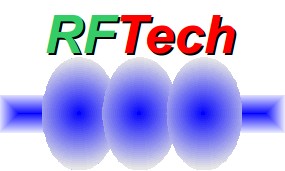 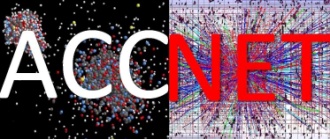 https://indico.desy.de/conferenceDisplay.py?confId=2831
17 participants (DESY, CERN, TUD, UROS, ASTeC, LPSC, UJF, ESS, U London, TUL, UG, SINS) organized by M. Grecki, J.-M. De Conto, W. Weingarten & DESY
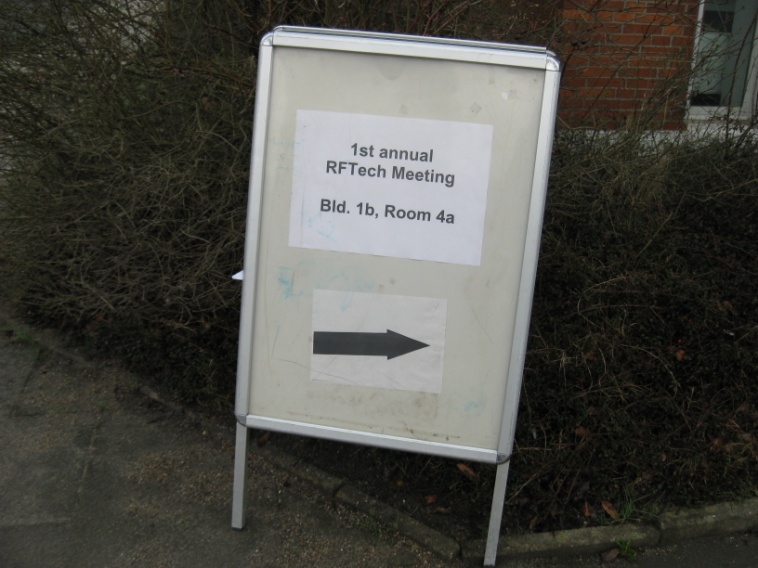 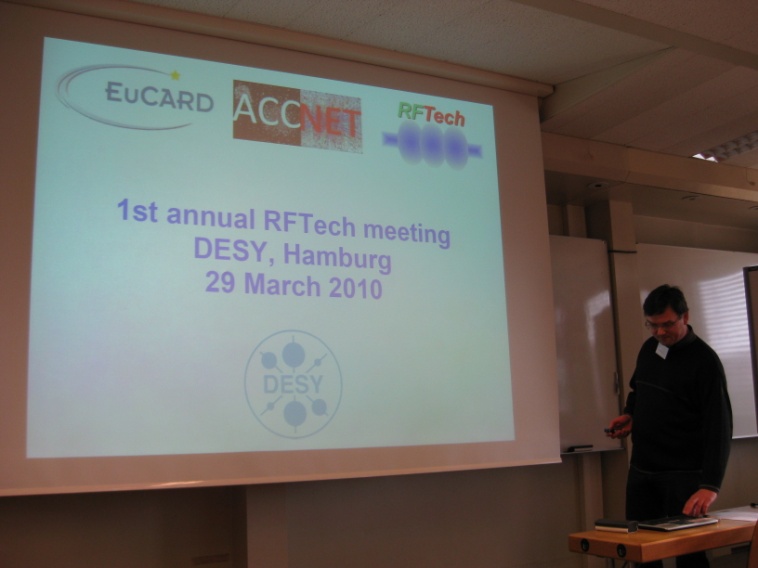 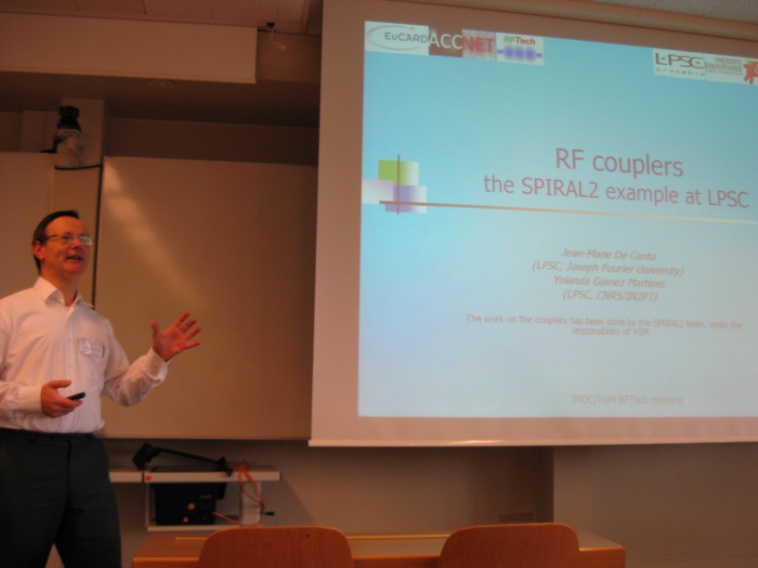 Spiral-2 couplers, SPL simulations & measurements,  FLASH full beam loading, LHC LLRF, xTCA, high reliability digital system, HIE ISOLDE cavity & test cryostat,  TUD SRF test stand, LHC crab cavities, RF costing tools, SRF test & R&D infrastructure
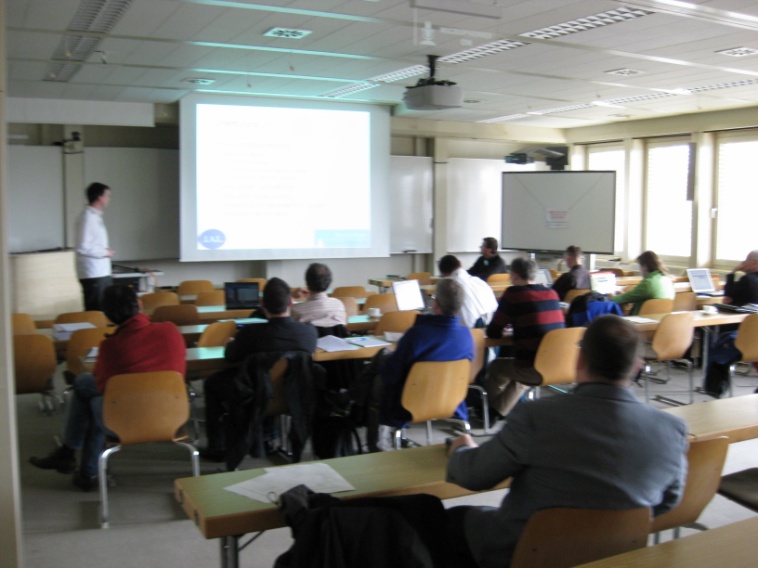 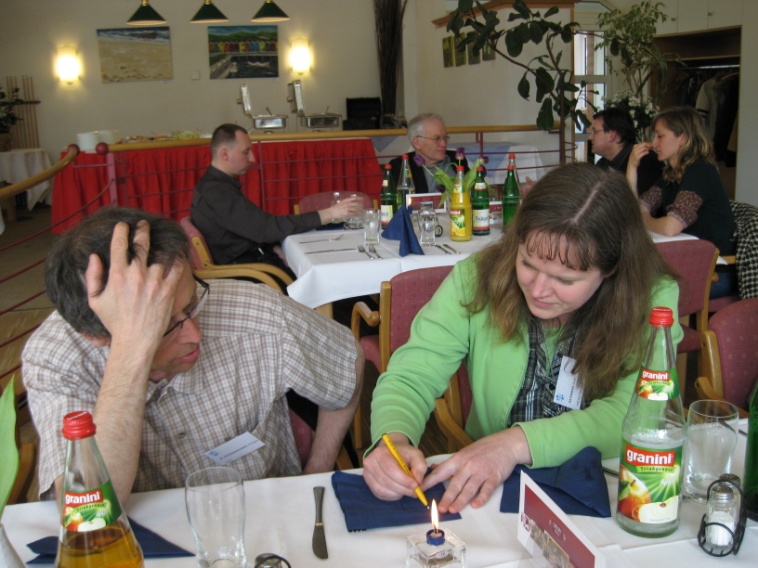 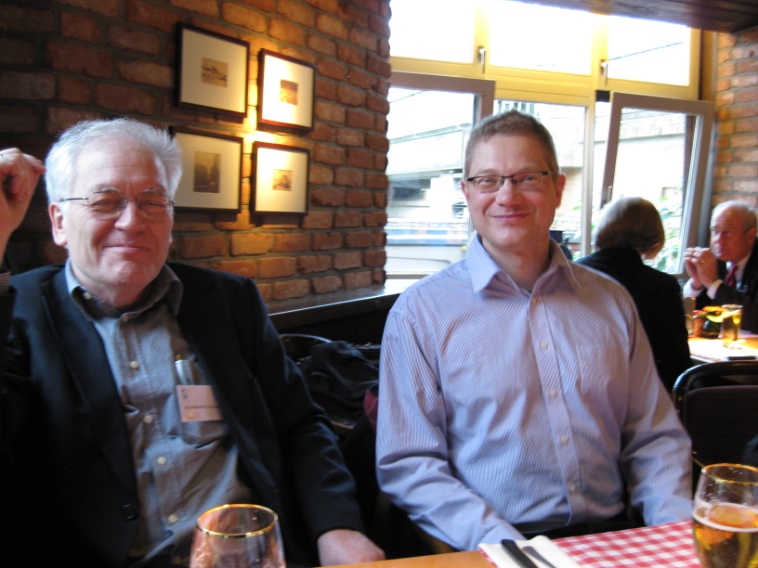 Second Annual RFTech Meeting
PSI, 2-3 December ‘10
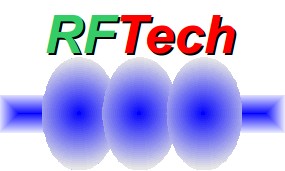 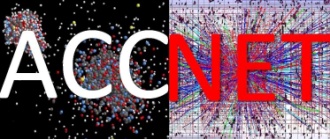 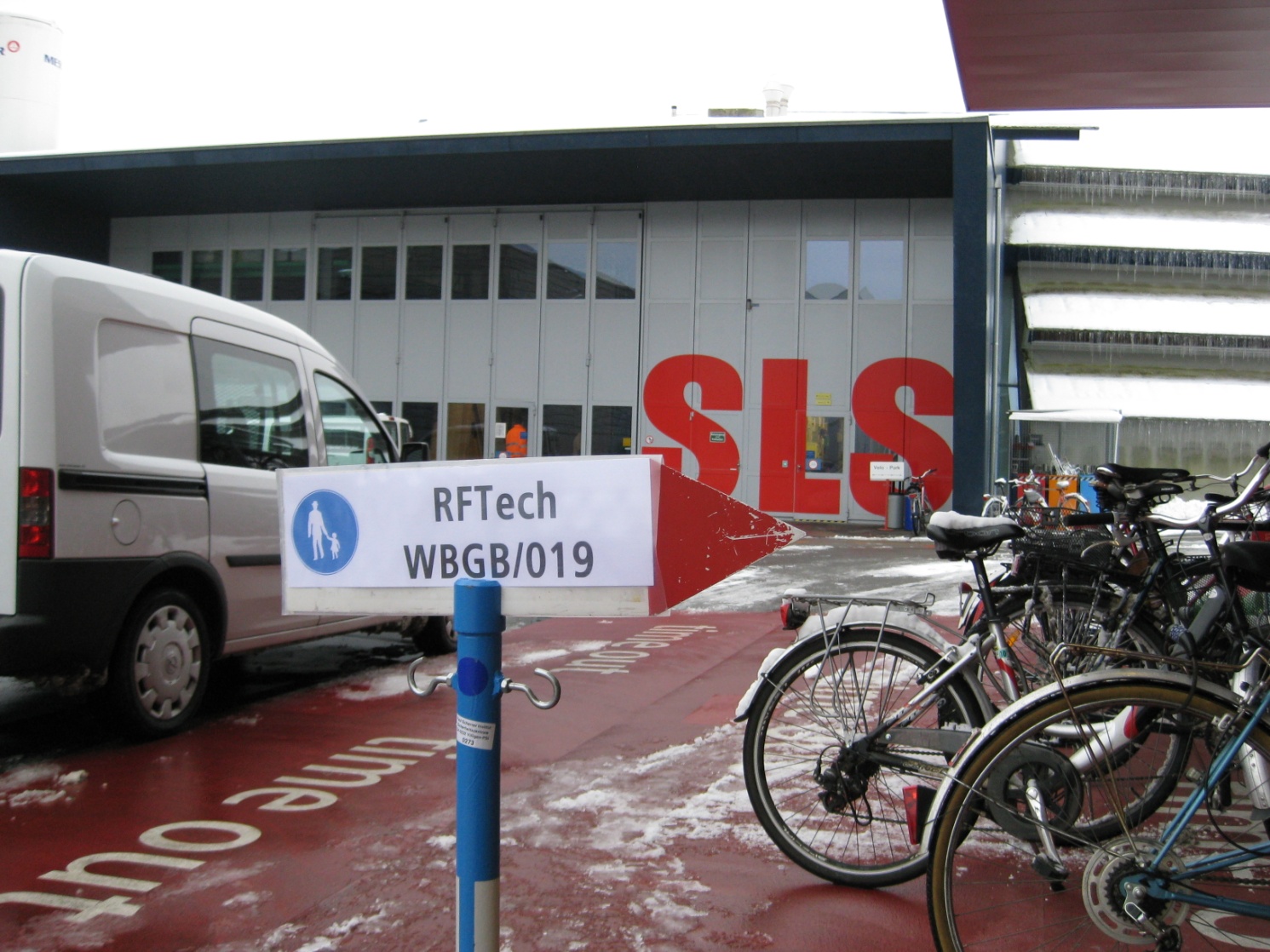 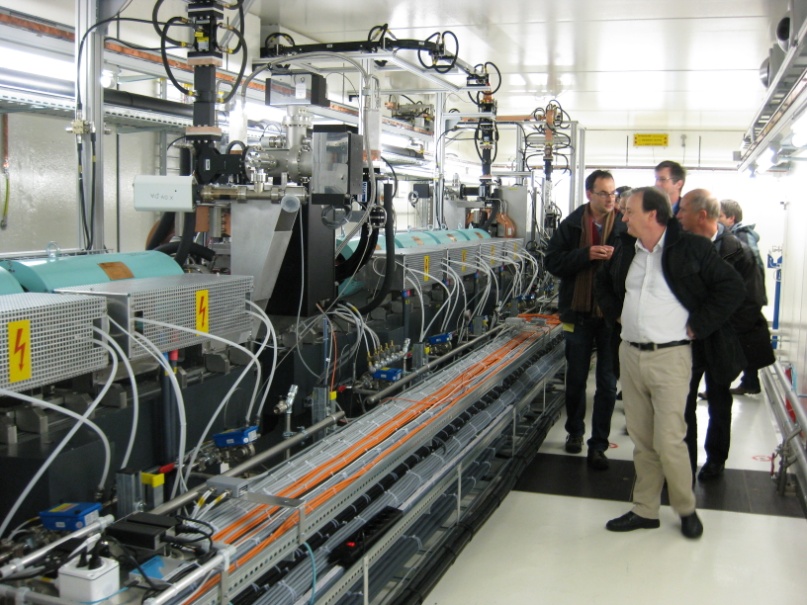 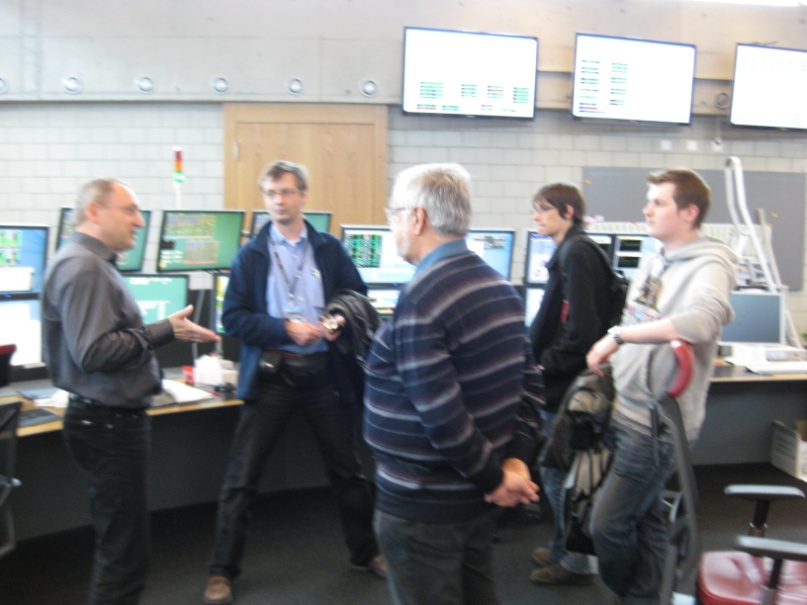 Second Annual RFTech Meeting
PSI, 2-3 December ‘10
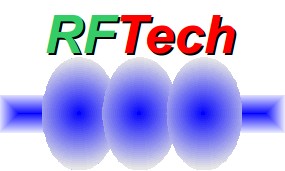 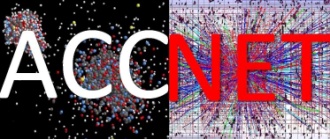 https://indico.desy.de/conferenceDisplay.py?confId=2831
30 participants, ~2x 1st meeting! (BNL, DESY, CERN, CNRS, CEA, ESRF, IPJS, LU, LPSC, PSI, RHUL, SBT, SOLEIL, UJF, TUD, TUL, WU, …) organized by T.Garvey, M.Grecki, J.-M.DeConto, W.Weingarten & PSI  ; sharing experience among several fields of RF technology!
 Low Level RF: CERN's PS complex LLRF renovation, SuperB project, FLASH system, as well as use of specific components like uTCA for XFEL machines
 Solid State Amplifiers, both in general and particular techniques as well as some specific developments, like at PSI, ESRF and SOLEIL 
 RF technology for FELs: normal- and superconducting RF aspects (X Band structures, the Swiss FEL project, cryomodule technology) , summary of XFEL RF synchronization workshop 
 RF limitations related to LHC ultimate beam 
 Cavity optimization: crab-cavity design for the LHC, HOM free copper cavities 
 Superconducting RF, e.g. cryomodule assembly in Saclay, SRF infrastructures in Saclay/Orsay, SBT in Grenoble, with analysis and round-table discussion on the need of a European SRF test infrastructure for R&D and test of cavities & cryomodules. Presenting work of young scientists, about cavity design & modelling
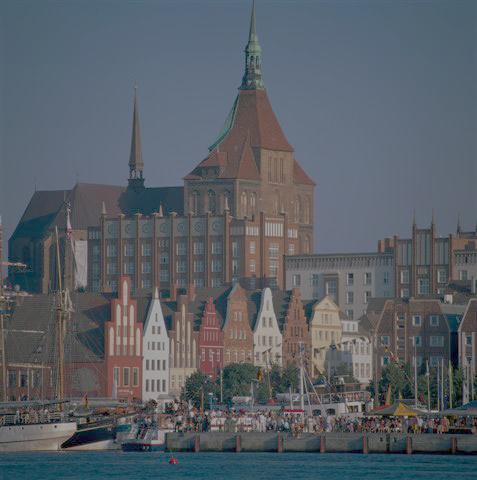 Third Annual RFTech Meeting
U Rostock, 12-13 December ‘11
http://lpsc.in2p3.fr/Indico/internalPage.py?pageId=2&confId=646
17 (young) participants (DESY, CERN, TUD, UROS, GANIL, PSI, LPSC/CNRS, UJF, TUL) organized by Ursula van Rienen, Jean-Marie De Conto, Mariusz Grecki, & UROS
RF cavity and couplers design 
• Perturbation methods for cavity calculation, Finite integration Maxwell solvers and FEM schemes, Progress of crab-cavities (HL-LHC + general)
HOM based diagnostics
Diagnostic via Beam excited HOMs models and experiment
Cavity tuning
Tuning issues for flat fields (FLASH)
LLRF
associated software, instrumentation,  workshops FLAH, develpopments
RF systems highlights 
CERN, SPIRAL2, Large CERN panorama, Review of Darmstadt activities
SRF infrastructure: completed
Reliability 
may be strengthened? 
Costing tools?
4th & Final Annual RFTech Meeting
Annecy, 24-26 March ‘13
http://lpsc.in2p3.fr/Indico/internalPage.py?pageId=2&confId=862
33 participants (DESY, CERN, INF-INFN, TUD, UROS, GANIL, PSI, LPSC/CNRS, 
UJF, TUL, ISE-WUT) organized by U. van Rienen, J.-M. De Conto, M. Grecki, & UROS
Projects: SPIRAL2, MYRRHA/MAX, CLIC, TESLA, ELI-NP, LHeC ERL, TLEP, LHC, FLASH, PS Booster, MedAustron, SwissFEL
RF topics: C-band RF, X-band RF, reliability, LLRF, RF diagnostics, reliability, costing,breakdown, operaton, klystton lifetime, efficiency,…
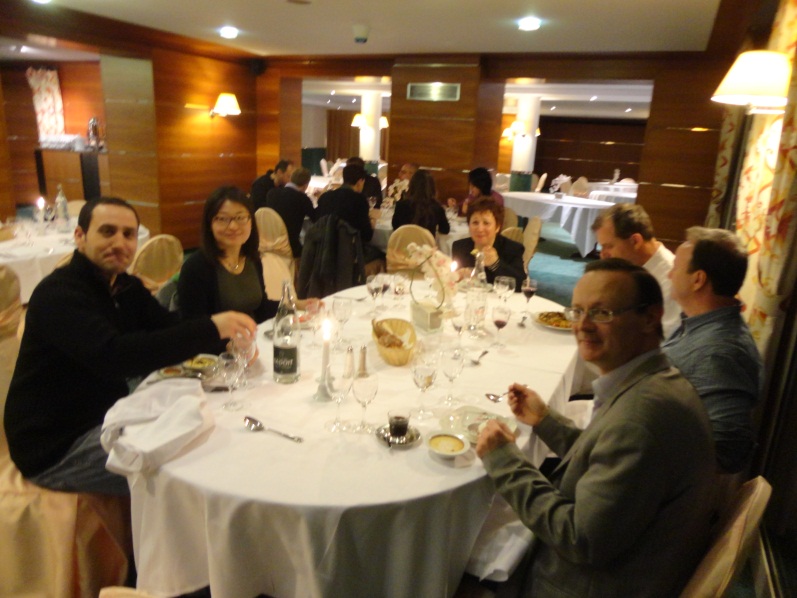 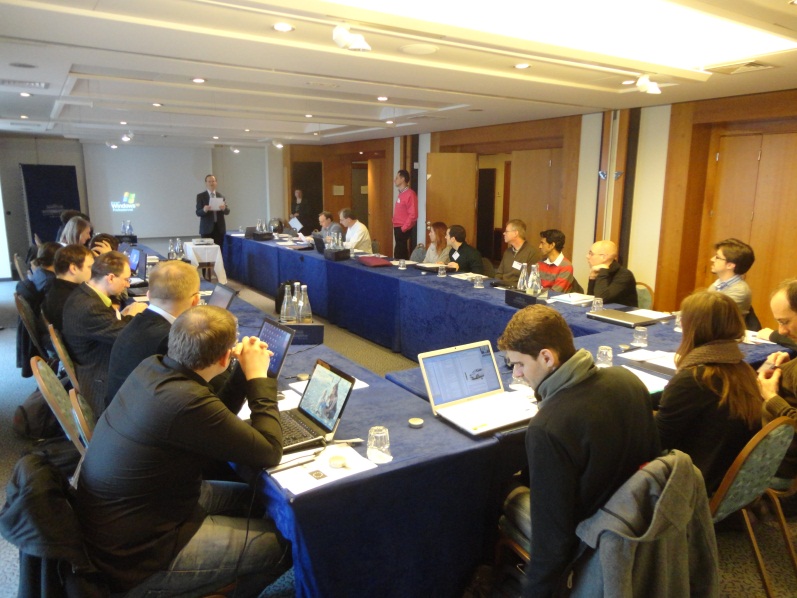 AccNet-RFTech deliverables
yes there are!
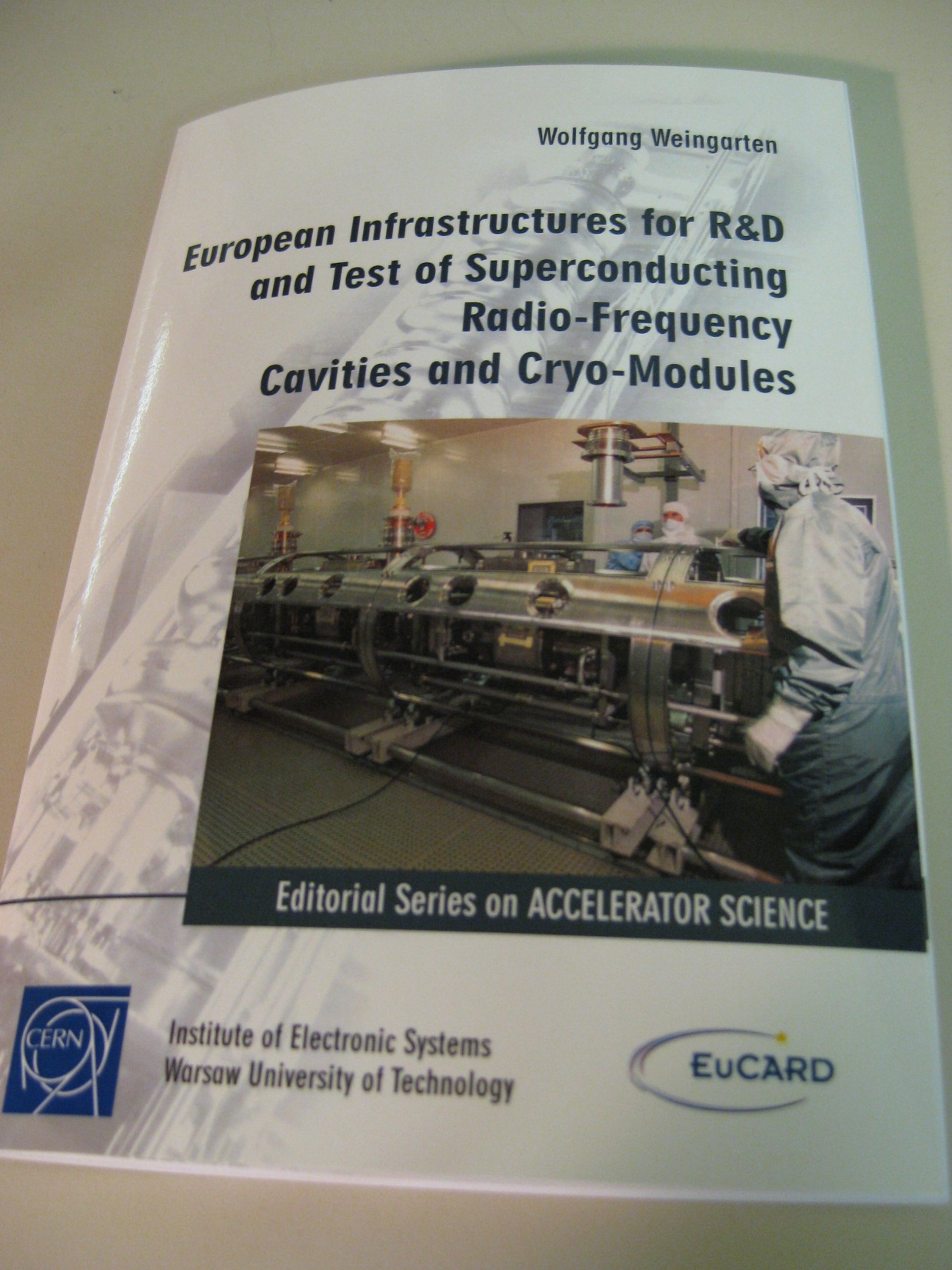 AccNet Deliverable
D4.3.2 
– “Strategy/result for SRF test infrastructures” –
published as EuCARD
monograph!
[RF] Technology is a gift of God. 
It is the mother of civilizations, of arts and of sciences.
Freeman Dyson
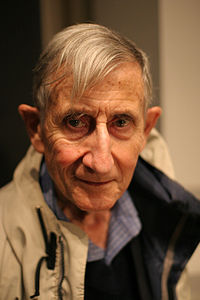 appendix

illustrations of some RFTech 
co-organized events

TLEP/LEP3/LHeC parameters
MIXDES 2010
Foreword in Proceedings

"The xTCA for Instrumentation session has been organized in collaboration with the RFTech network of Work-Package 4 "AccNet" of the “European Coordination for Accelerator Research and Development” (EuCARD). EuCARD is an Integrating Activity co-funded by the European Commission under the Framework Programme 7, grant agreement no. 227579. The session has been partially sponsored by RFTech."
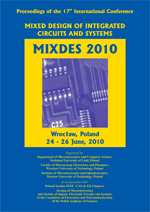 Proceedings of the 17th International ConferenceMixed Design of Integrated Circuits and SystemsWrocław, 24-26 June 2010 
Format: A4 Language: EnglishISBN (Book): 978-83-928756-3-5ISBN (CD): 978-83-928756-7-3 IEEE Catalog Number (Book): CFP10MIX-PRTIEEE Catalog Number (CD): CFP10MIX-CDR
LHC-CC10 workshop
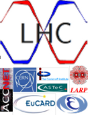 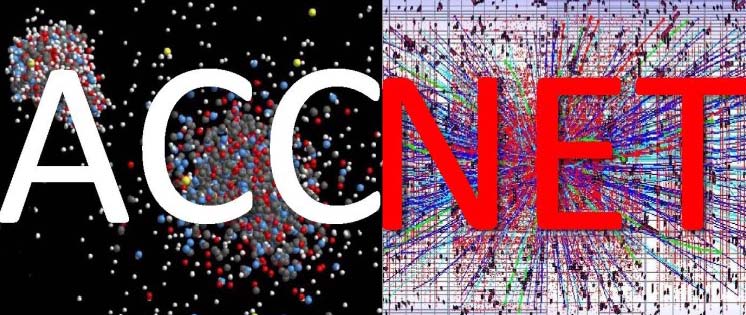 LHC Crab Cavity Workshop,  jointly organized by CERN, EuCARD-ACCNET, US-LARP, KEK, & Daresbury Lab/Cockcroft  Institute, CERN, 15-17 December 2010
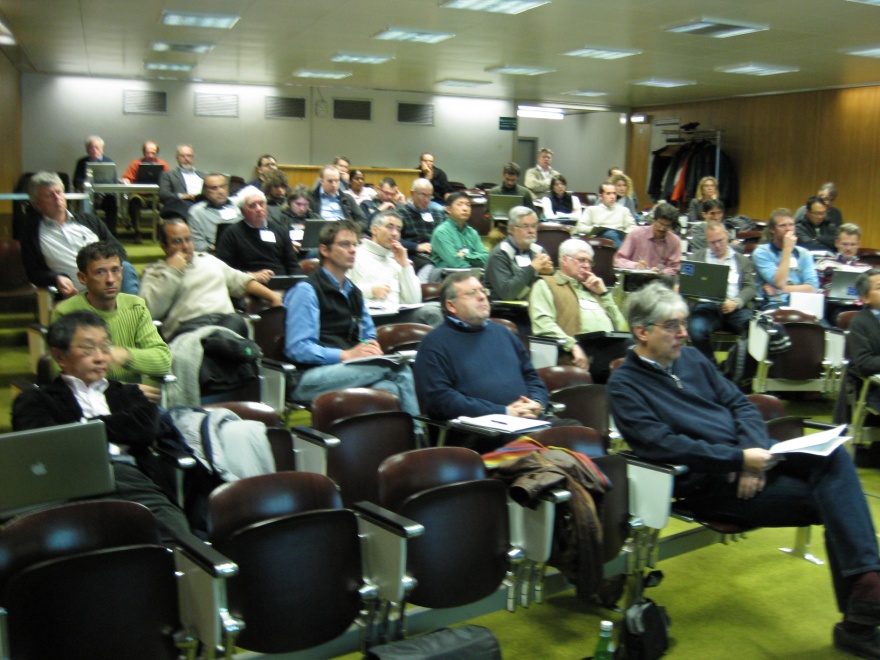 http://indico.cern.ch/conferenceDisplay.py?confId=100672
~50 participants 
local crab crossing with compact 400 MHz deflecting SRF cavities has become HL-LHC baseline scheme for geometric luminosity-loss compensation and luminosity leveling 
further studies on machine protection and beam-dynamics or technology limits 
recommendation to test future LHC prototype                              cavities with & without beam out- &inside LHC
refined roadmap by summer 2011
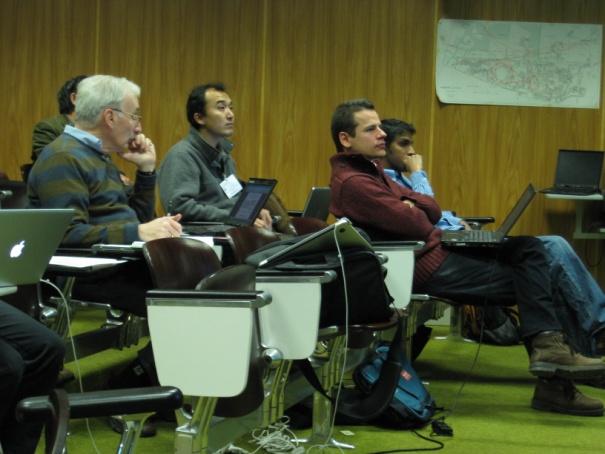 workshop summary: R. Calaga (BNL), S. Myers (CERN), F. Zimmermann (CERN), Summary of the 4th LHC Crab Cavity Workshop "LHC-CC10", EuCARD-REP-2011-001 (2011)
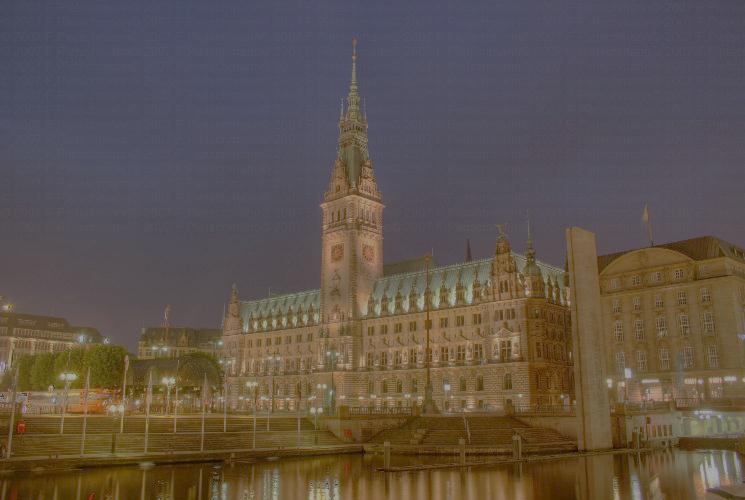 AccNet-RFTech workshop on linac operation with long bunch trains
6-8 June 2011, DESY, Hamburg

http://indico.desy.de/conferenceProgram.py?confId=3007
 
Participants: about 40 persons (DESY, US, Japan, UK, TUL, …)

About 35 presentations

Thematic sessions:  
1. Results and analysis from the 9mA studies
2. Toward future 9mA studies
3. Operations modes for FLASH2
4. Feedback and control of longitudinal phase space
5. Machine protection for long bunch-train operation
6. Beam-based feedback systems

Organizers: Nicholas Walker, Siegfried Schreiber, John Carwardine
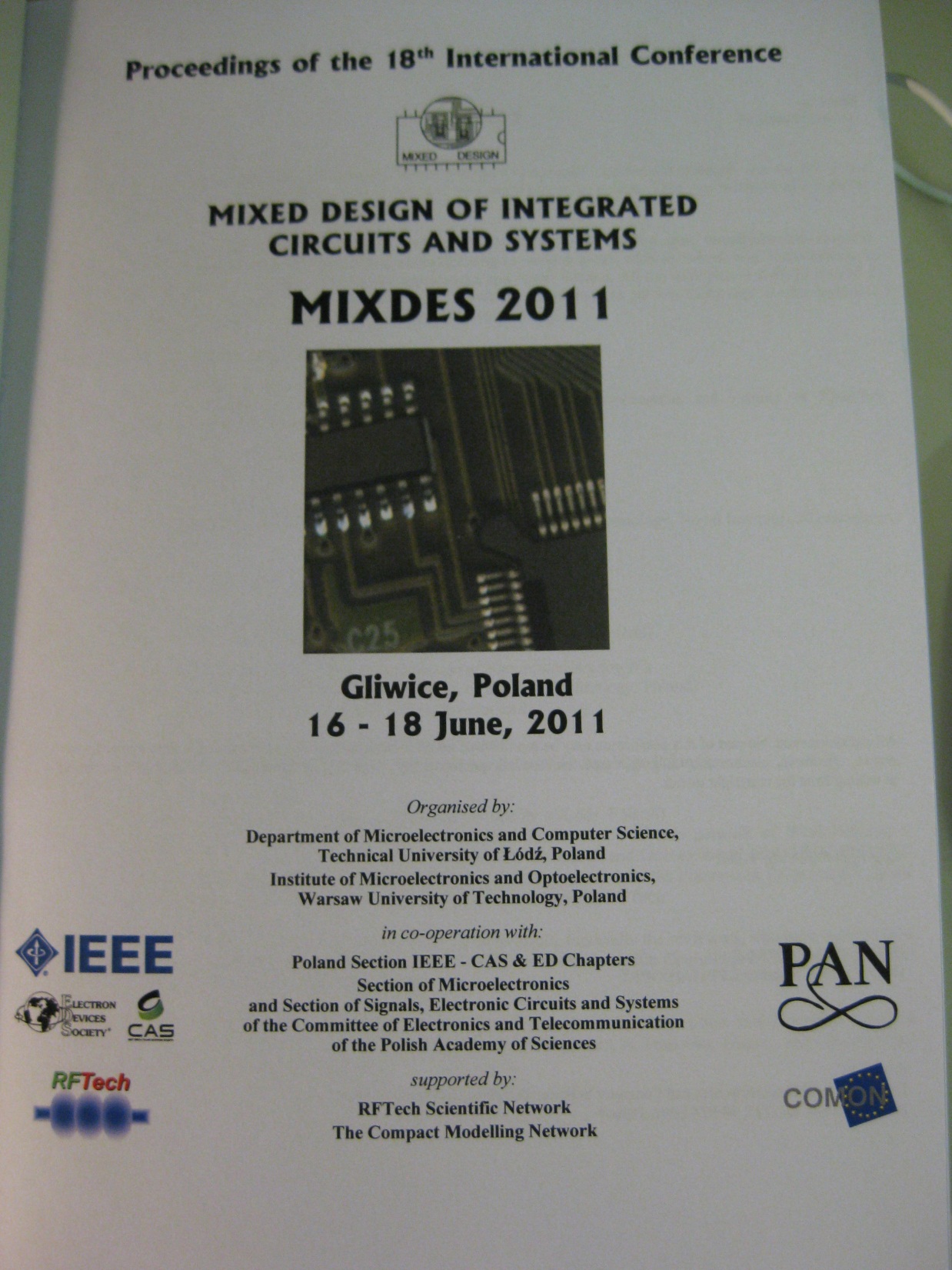 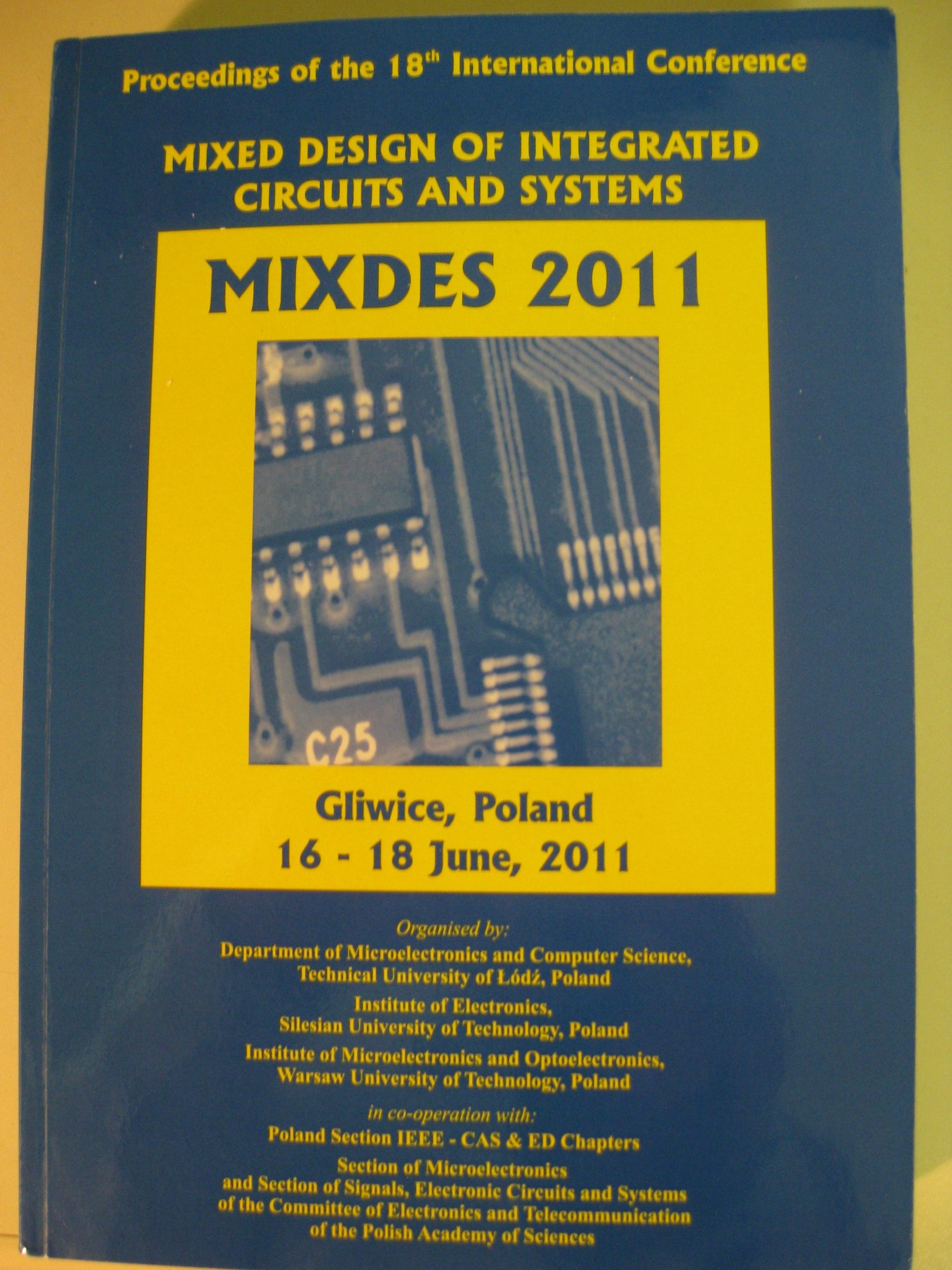 Accnet RFTech co-sponsored MIXDES2011
Proceedings
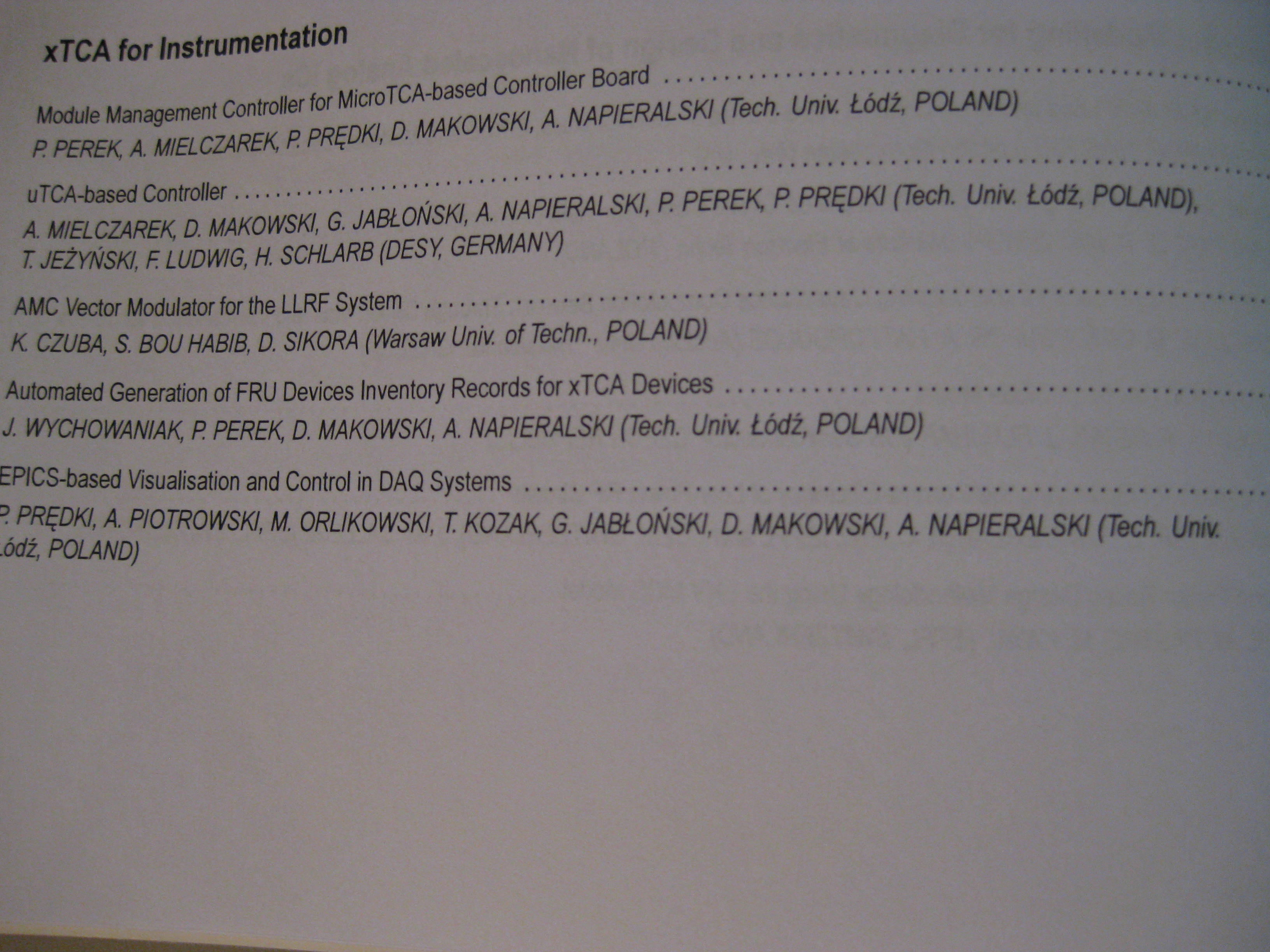 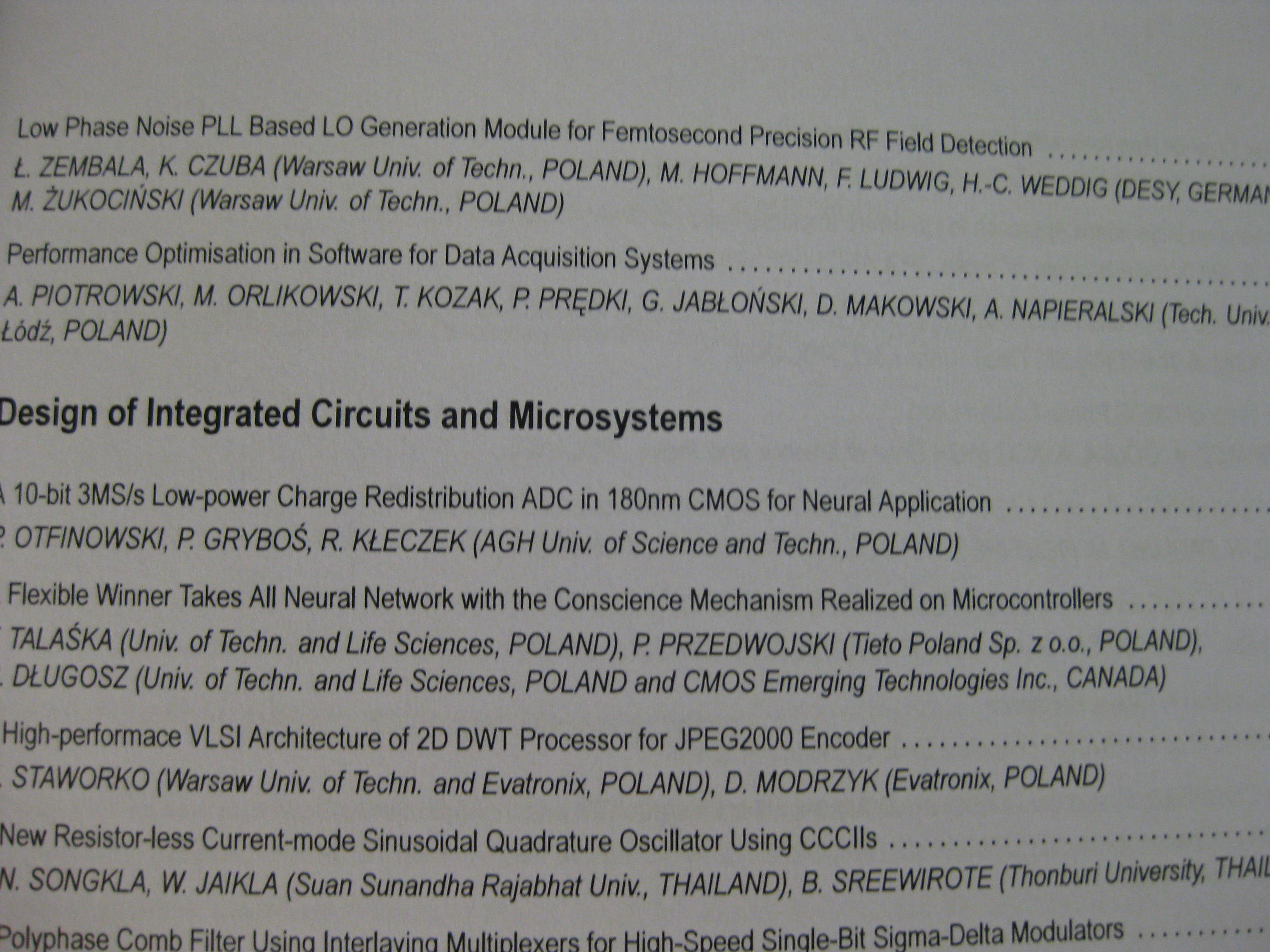 AccNet-RFTech “xTCA” session @ MIXDES2011
Organizer: Adam Piotrowski
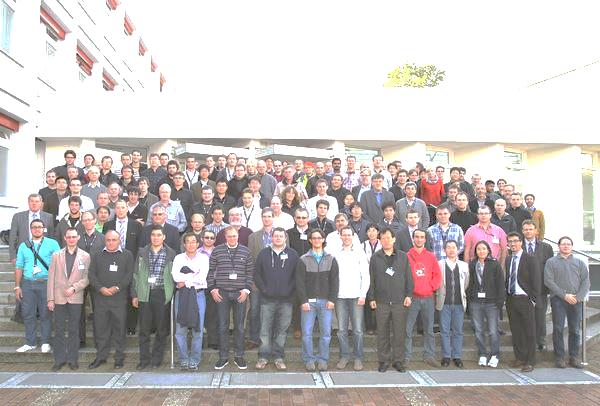 AccNet-EuCARD Low-Level RF Workshop  http://llrf2011.desy.de
17-20 October 2011, DESY Hamburg 

Topics:
- Reviews of the low-level RF system at various laboratories
- Fast and/or digital low-level RF control for pulsed and CW operation
- Applications of the digital signal processing at accelerator
- Software development
- LLRF systems (requirements, performance reached, modeling)
Highlight: Linear Technology on the ADCs technology edge and their current performance

>118 participants from 16 countries , 9 industrial companies 
44 talks including: 10 invited presentations ; 4 tutorials (on Control System Fundamentals, Receiver Fundamentals, FPGA Programming, Embedded system development); 6 lab-talks: CERN, DESY, KEK, FNAL, JLAB, Cornell; 1 industry talk (Linear Technology),;1 welcome talk (Reinhard Brinkmann on DESY accelerator activities); 22 contributed talks (7 hardware, 7 software, 8 systems); 49 posters
 
Visit of DESY facilities (FLASH and PETRA) - FLASH was overbooked!

9 participants supported by RFTech
Organizer: Mariusz Grecki
Advanced Techniques in LLRF for XFEL Workshop, Cracow 18-20.04.2011
36 participants from Poland, Germany & US, 35 talks including 2 invited talks
  
topics:
 towards CW operation of XFEL,
 summary of 9 mA test at FLASH,
 developement of uTCA based LLRF 	system (several talks)
 RF synchronization system for XFEL 	(several talks)
 LLRF software developement for 	XFEL
 quality management
5th Joint EuCARD-AccNet – LARP – KEK – CI/DL workshop on LHC crab cavities 
14-15 November 2011, CERN
https://indico.cern.ch/conferenceDisplay.py?confId=149614
 draft summary to be finalized and published








Participants: about 52 persons (many institutes in Europe, US, and Japan)
46+3 presentations
Main results: convergence to 2 (3) compact crab-cavity designs; first Al prototypes; detailed cavity specifications will be prepared by April 2012 based on initial set of HL-LHC parameters; beam test of the compact design in the SPS and the LHC are pre-requisites for a final installation in LHC Points 1 and 5. 
Organizers: 
Rama Calaga, Rogelio Tomas, Frank Zimmermann
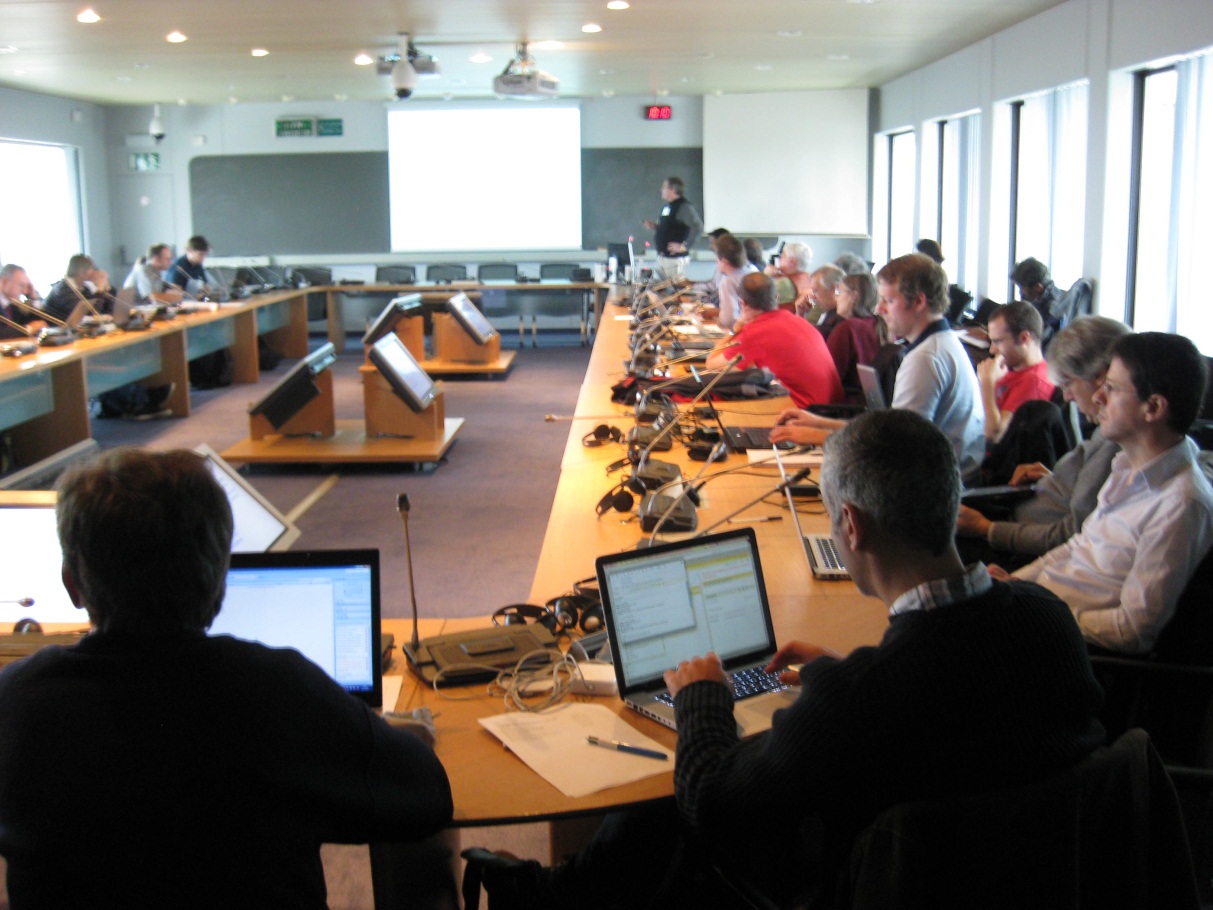 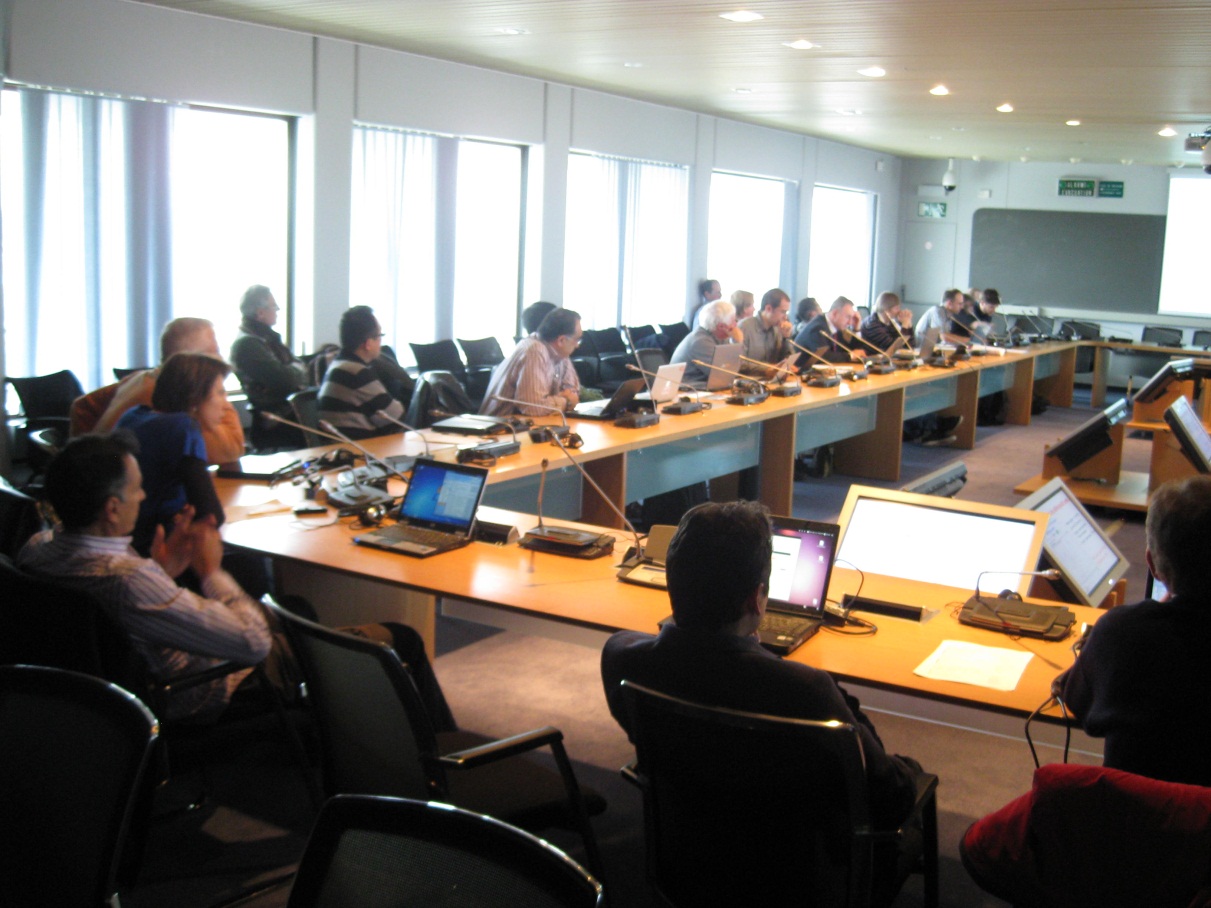 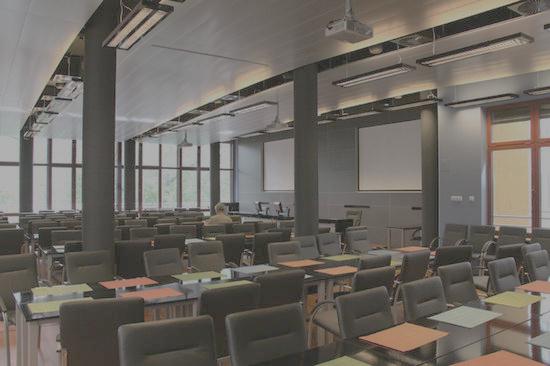 EuCARD-AccNet LLRF Collaboration meeting 
14-16 December 2011, Warsaw University of Technology

https://indico.desy.de/conferenceDisplay.py?confId=4991
 
Programme under construction

Participants: about 35 persons (DESY, WUT, TUL,NCBJ,…) 
RFTech will support all participants of this meeting

About 40 presentations

Main topic: integration of LLRF activities.
 
Virtual tour of main University building is here: 
http://www.wirtualnapolitechnika.pl/

Organizer: Krzysztof Czuba
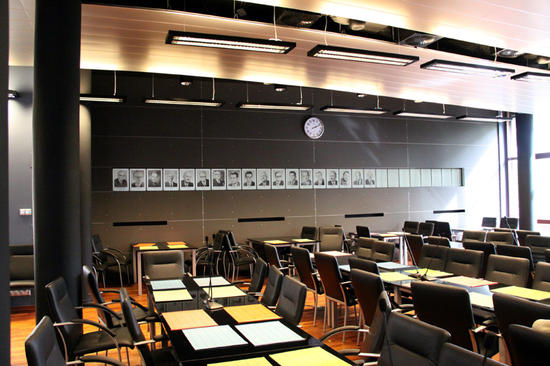 RFTech co-sponsored events, 2012
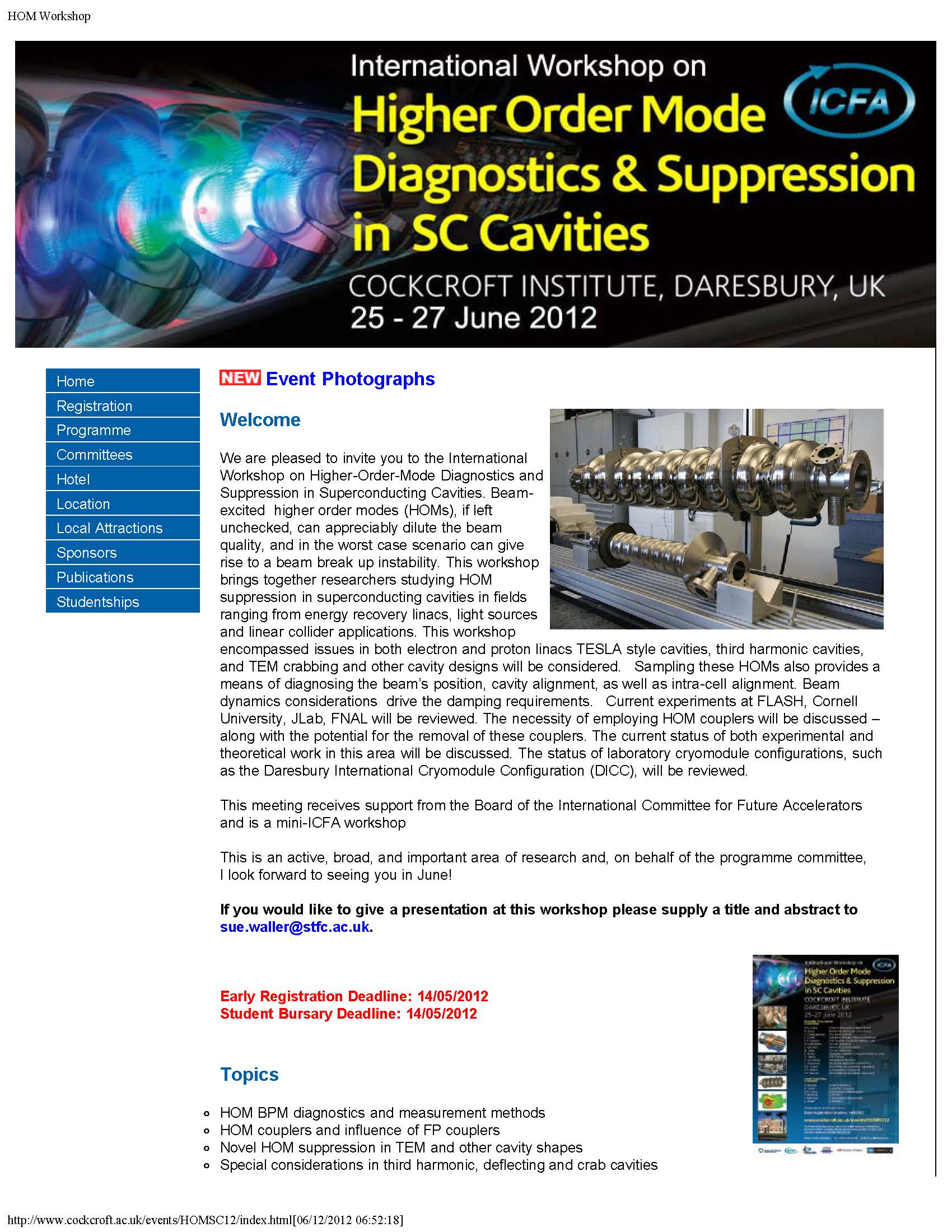 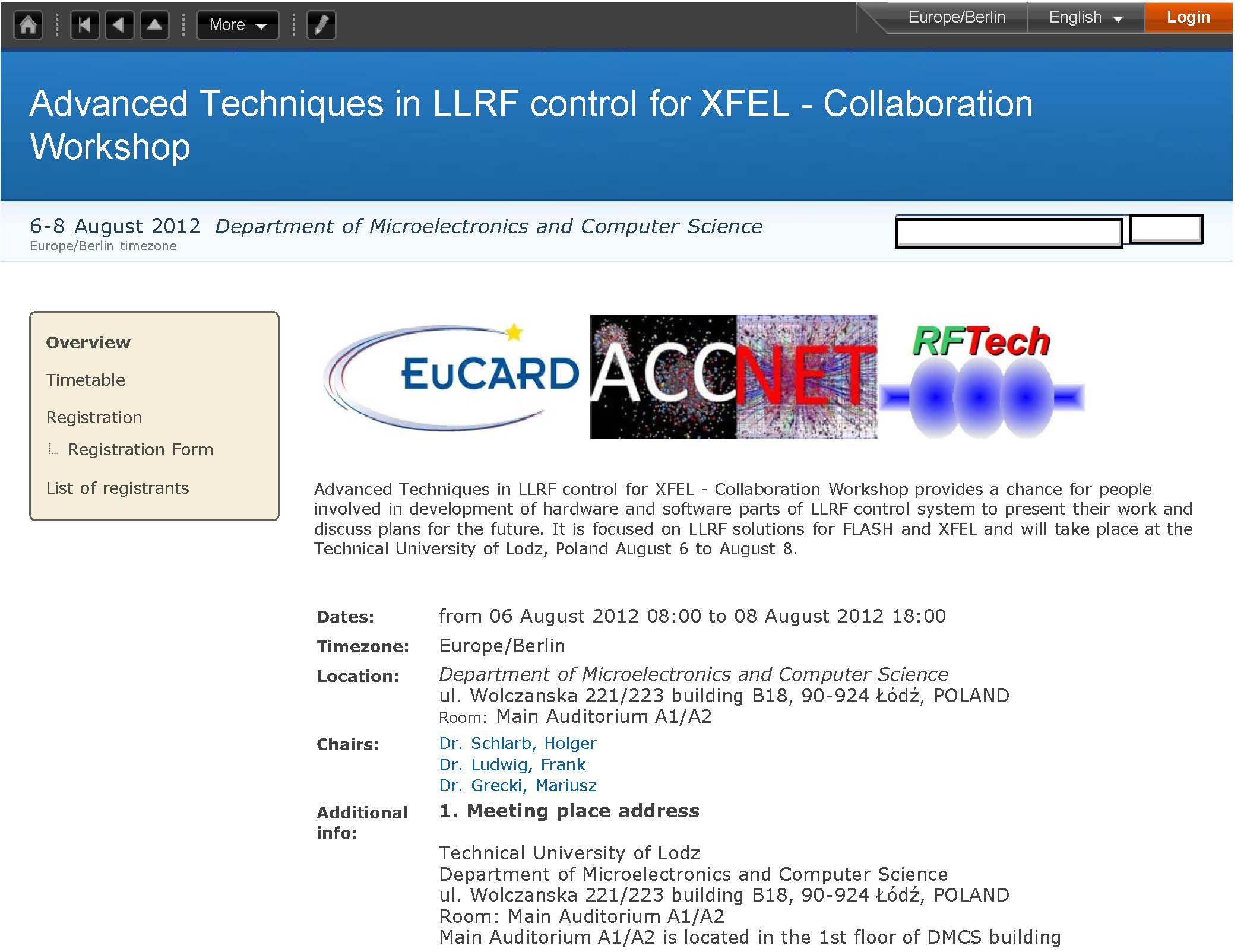 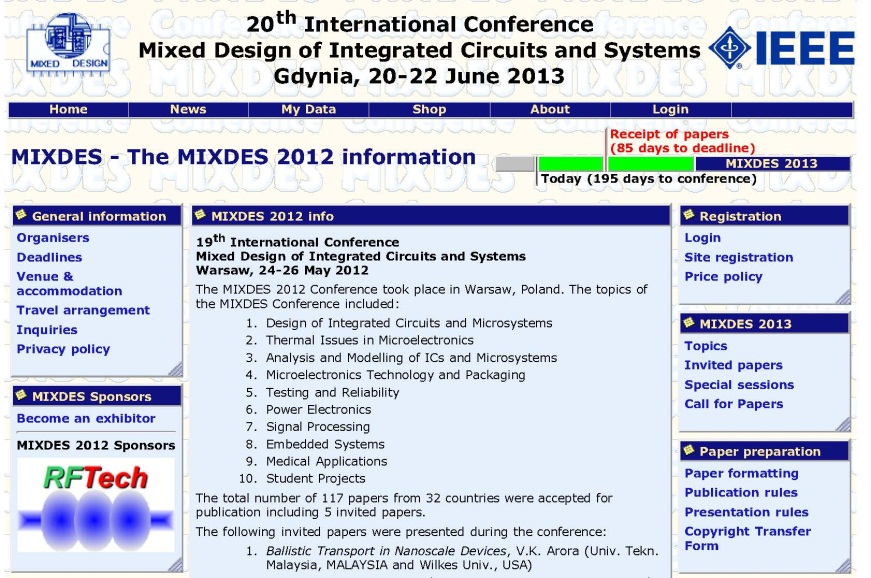 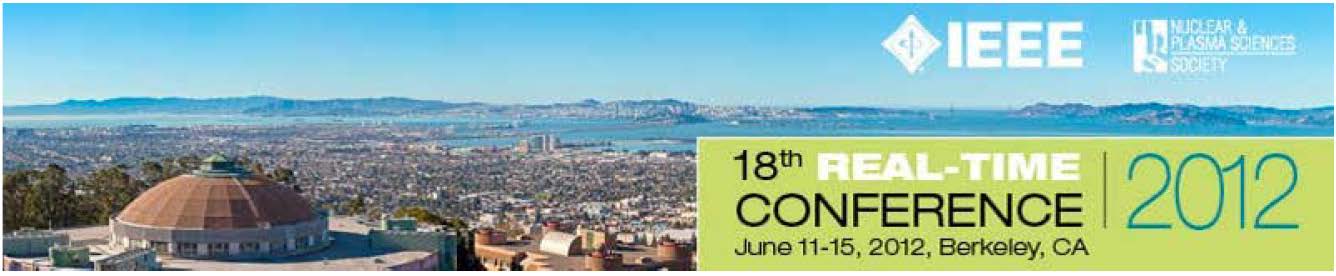 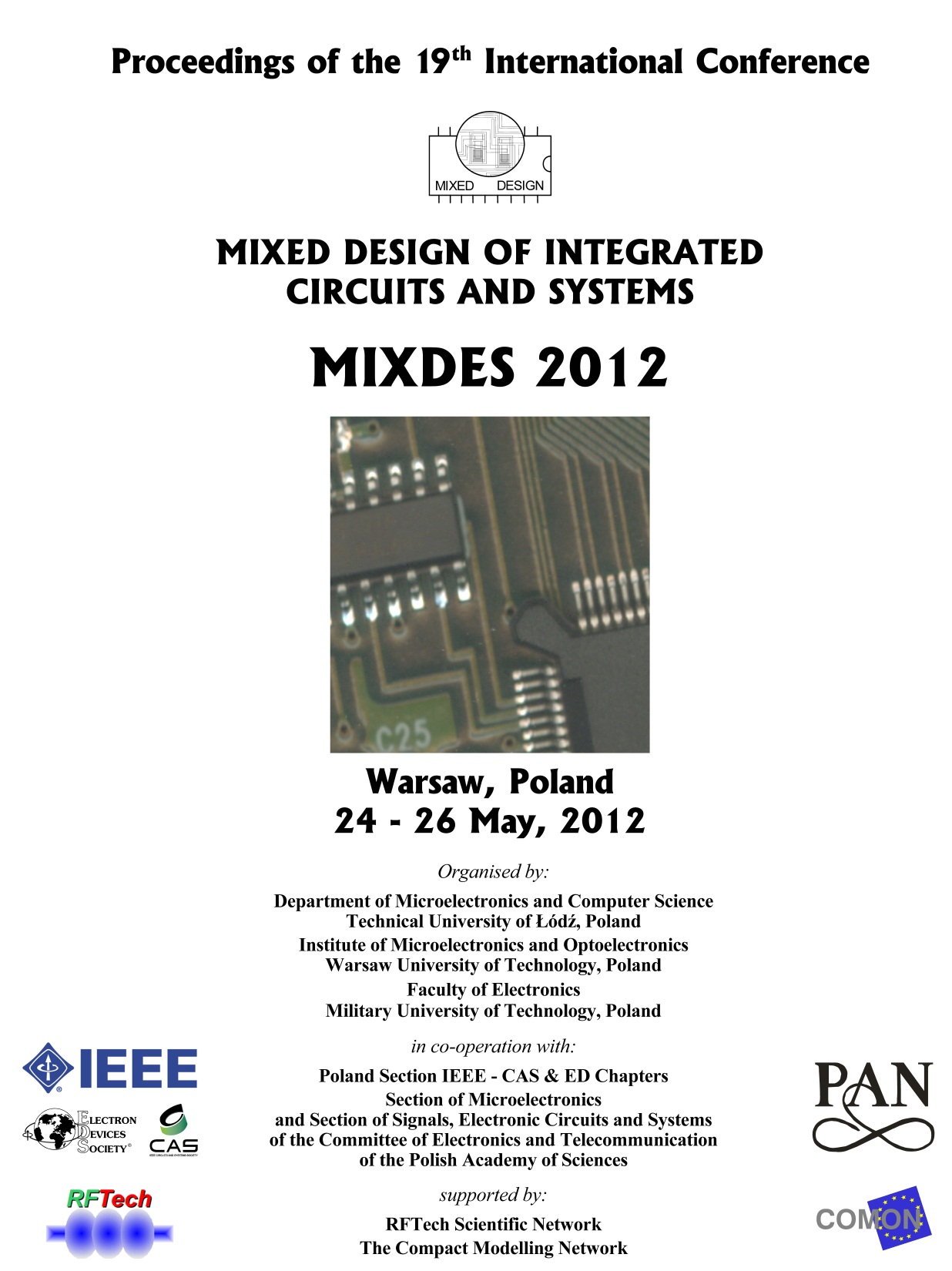 MixDes2012proceedings
some RT2012 RFTech posters
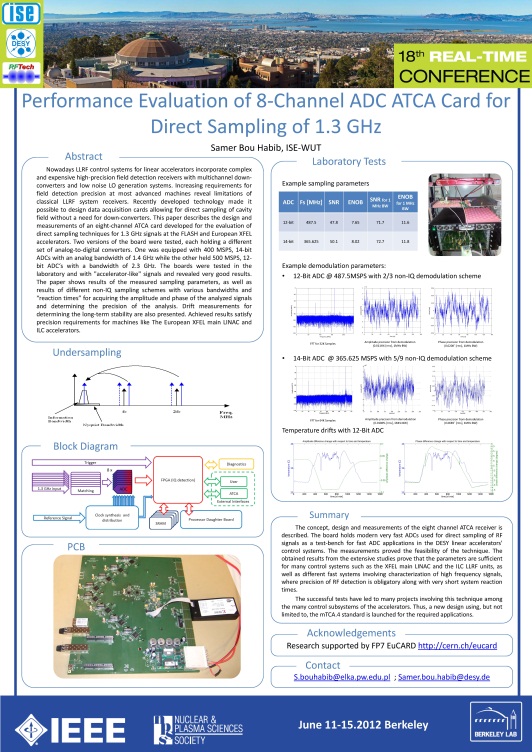 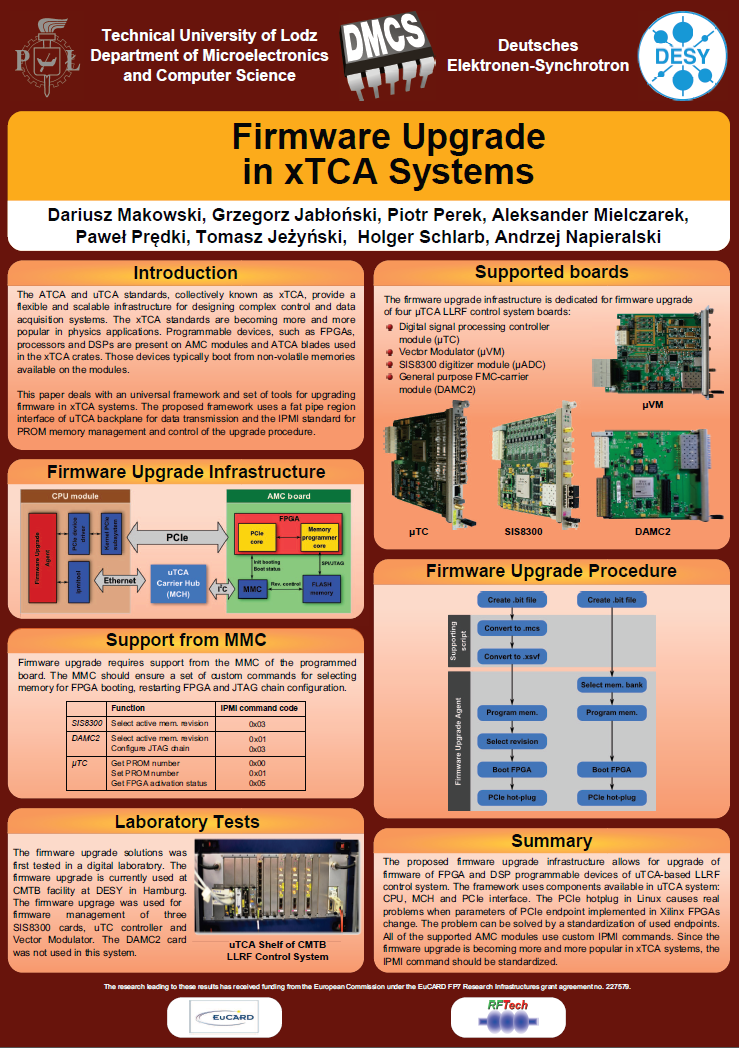 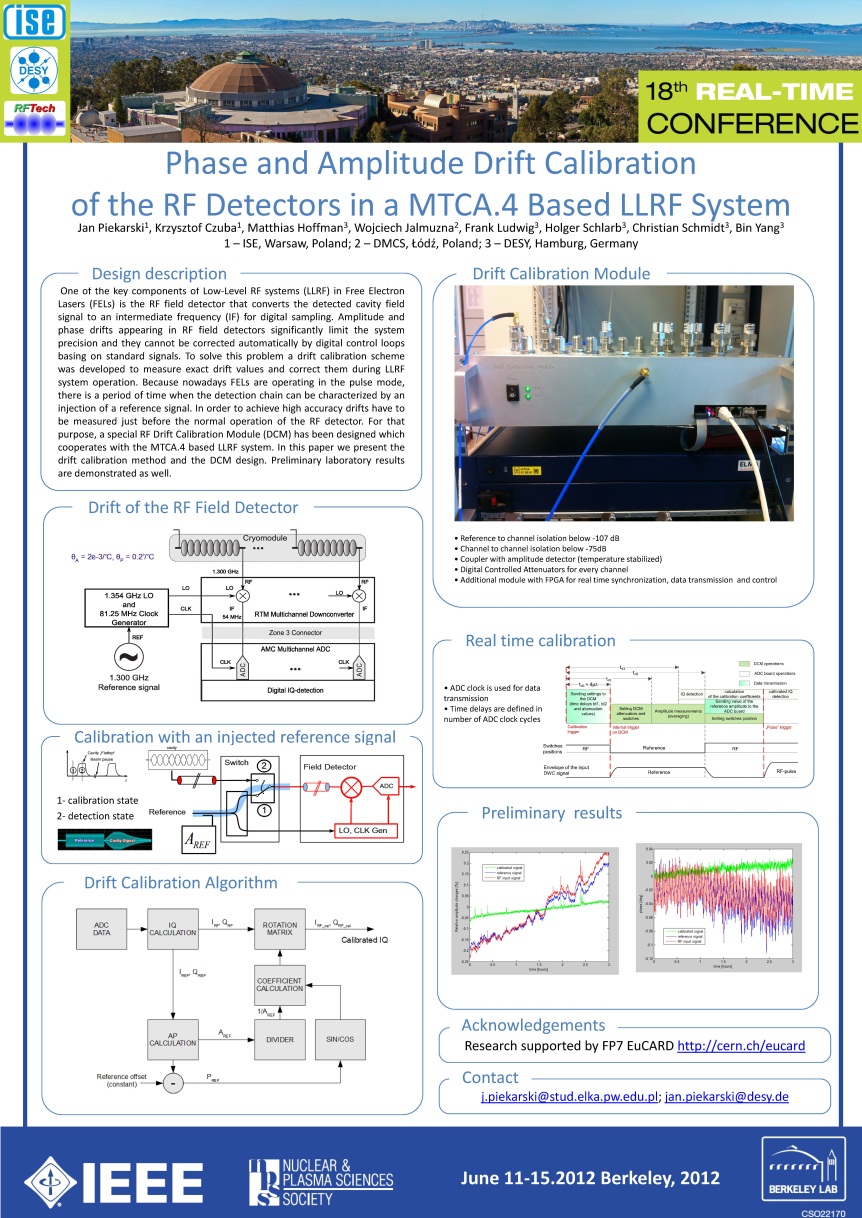 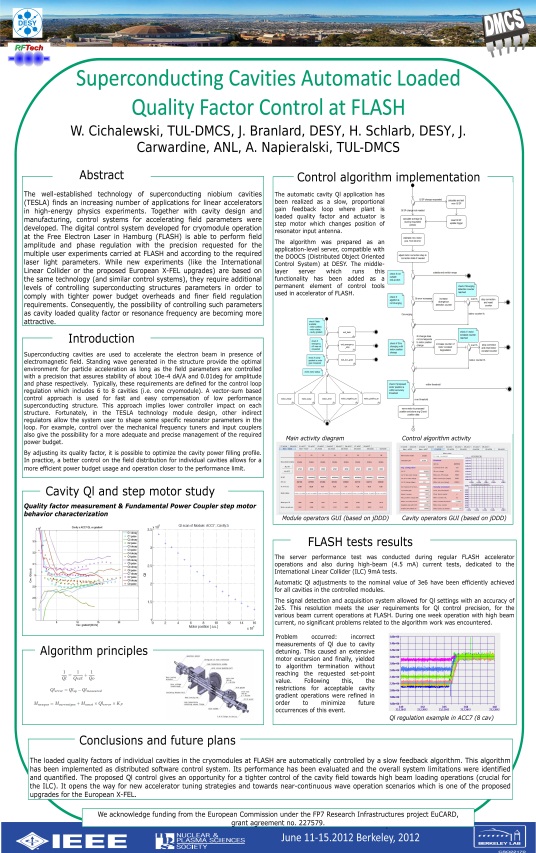 LHeC baseline (& pushed) parameters
LEP3/TLEP parameters -1
LEP3/TLEP parameters -2